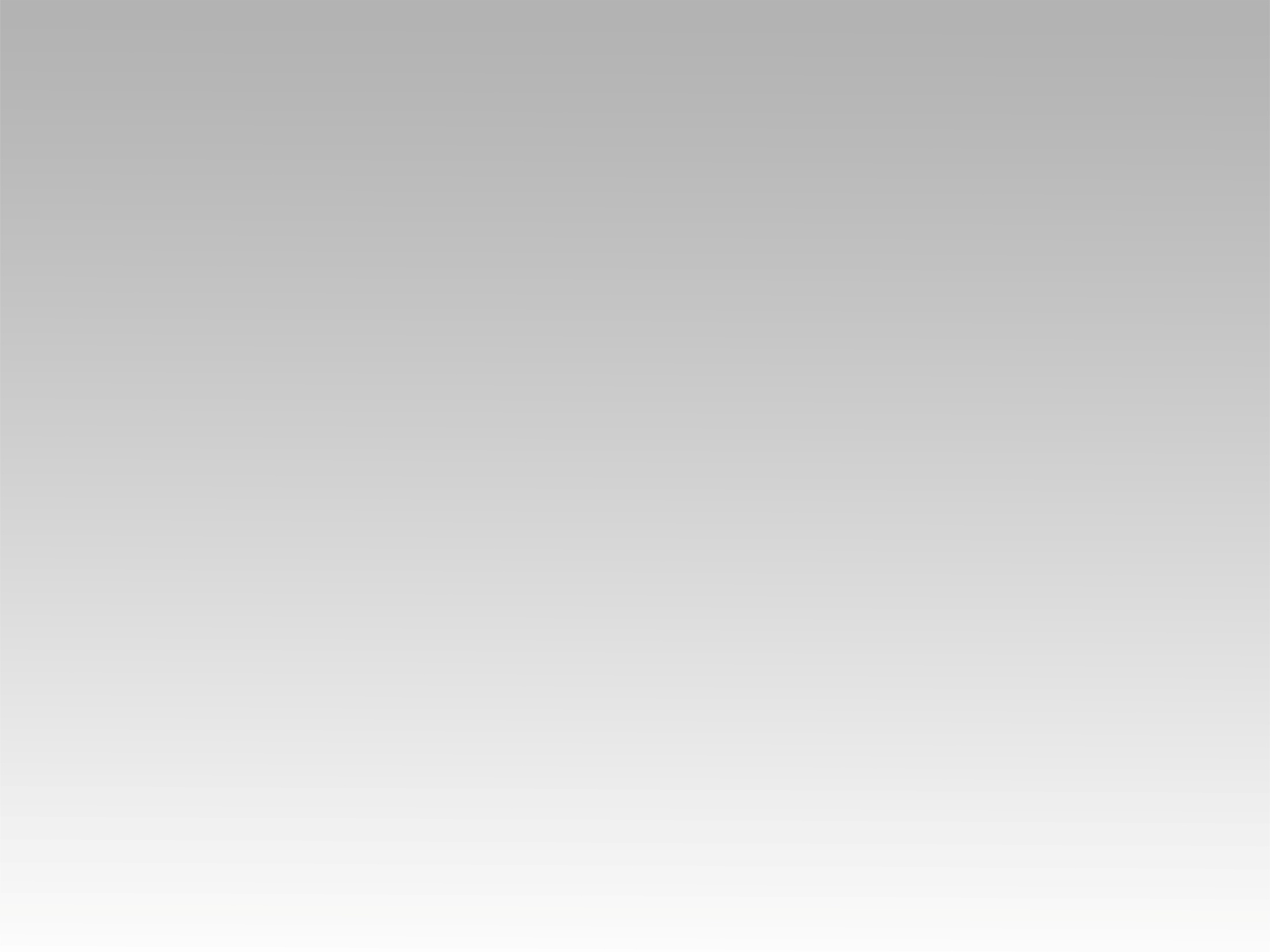 تـرنيــمة

 اسمك فوق الكل بيعلا
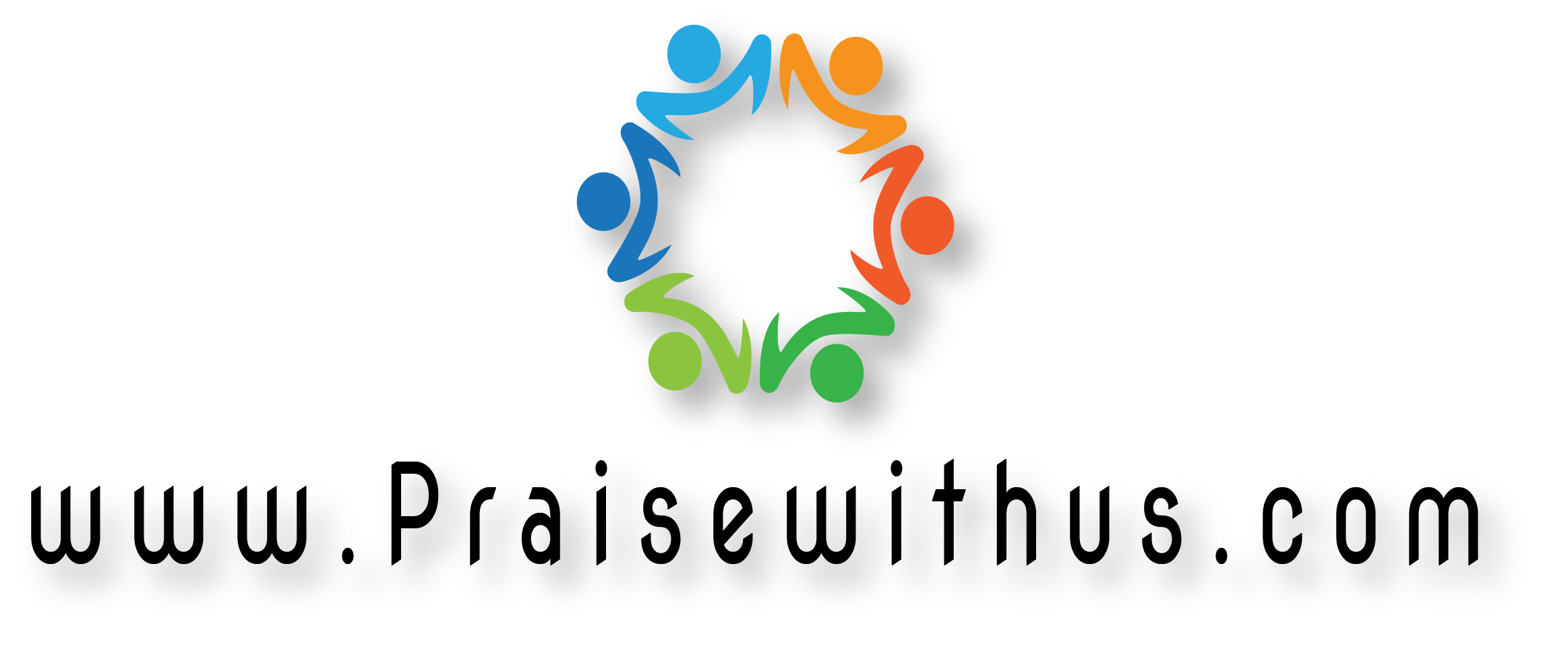 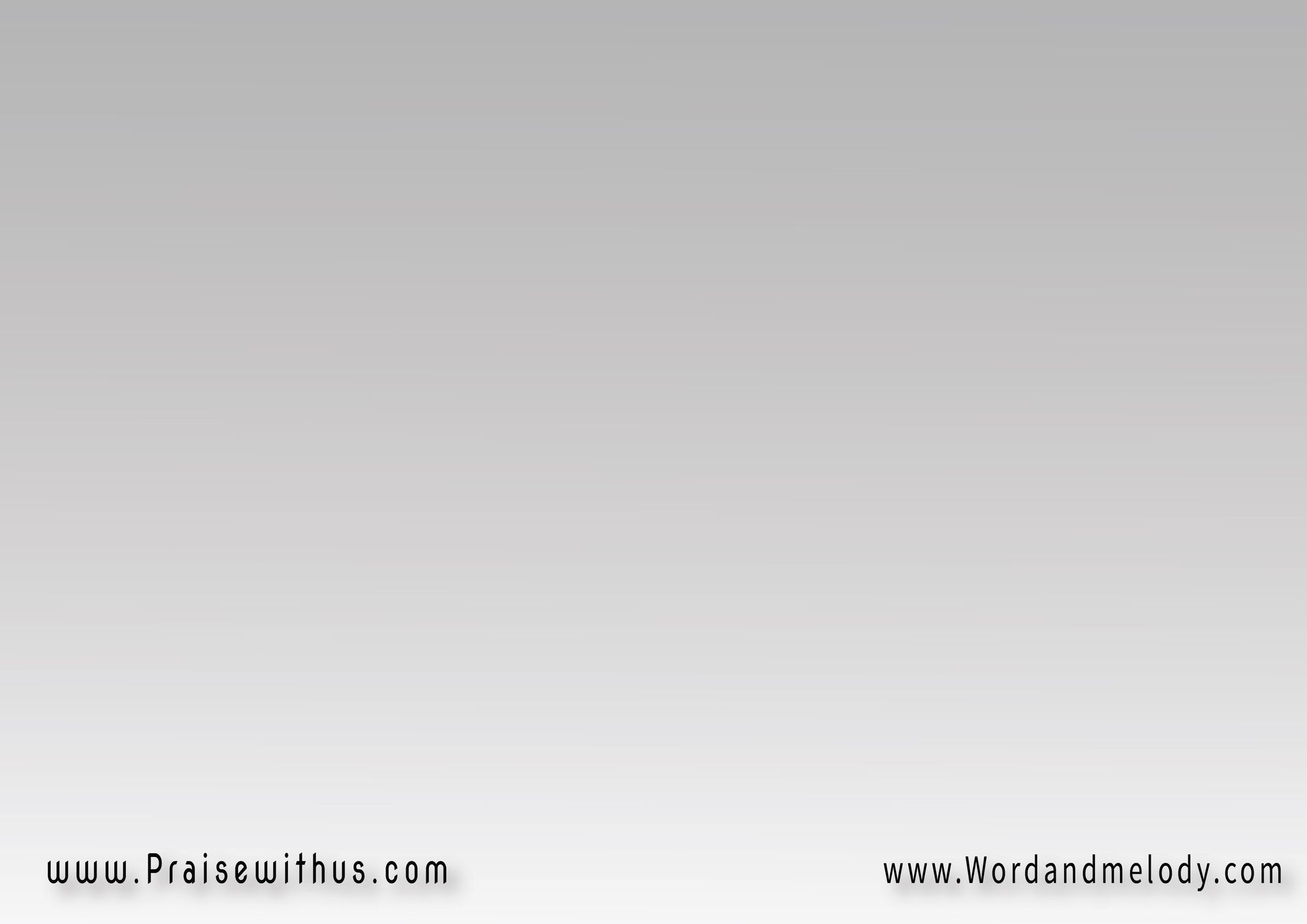 القرار:
اسمك فوق الكل بيعلاوسهم الخوف مكسوروعدك يحيي فى موتوبيملا قلب الضلمة بنور
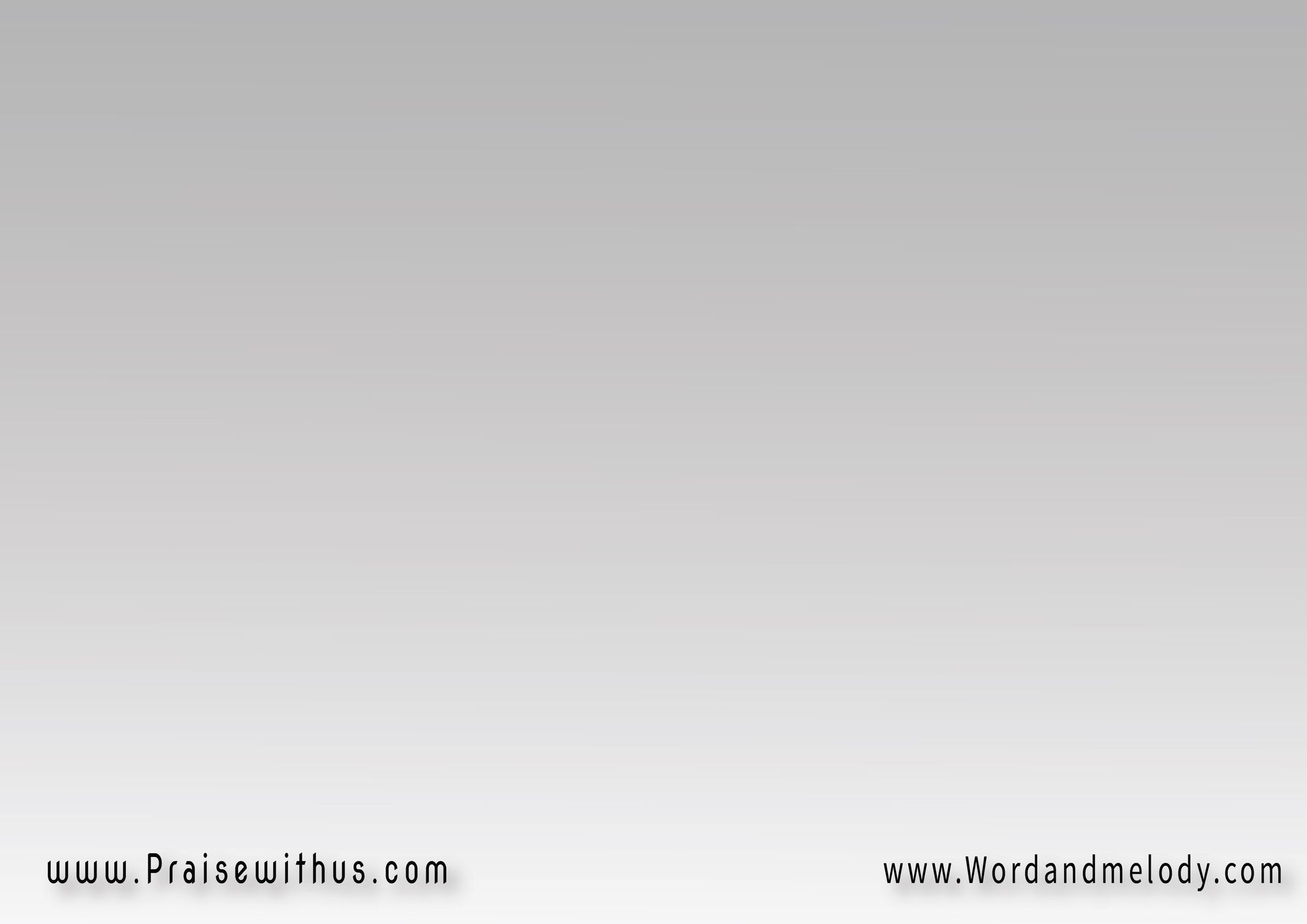 1-
تهتز الأرض بسيل ورعودوحضورك يحميناوالشعب يحدّث بانتصاراتووعود حية في وسطينا
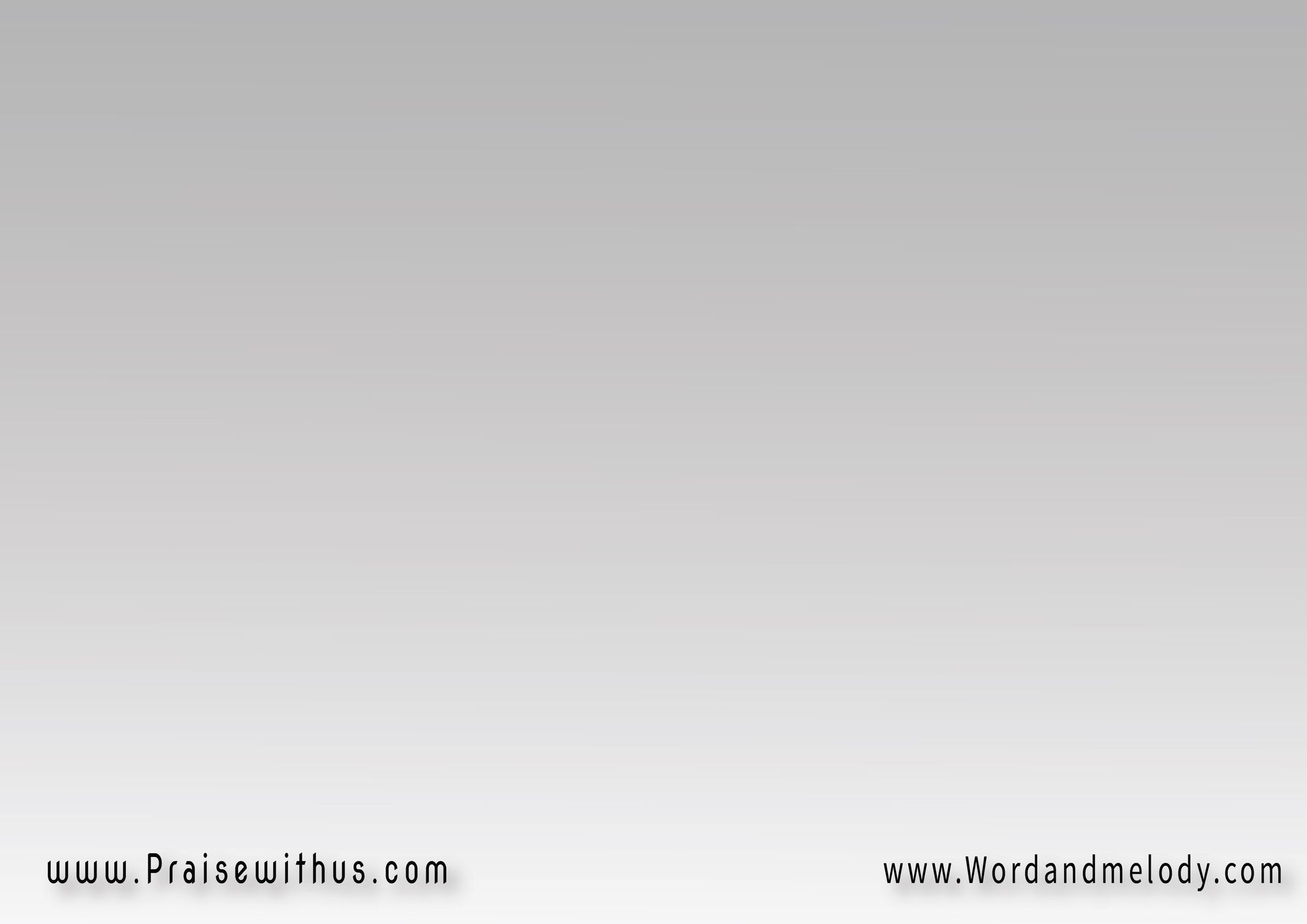 القرار:
اسمك فوق الكل بيعلاوسهم الخوف مكسوروعدك يحيي فى موتوبيملا قلب الضلمة بنور
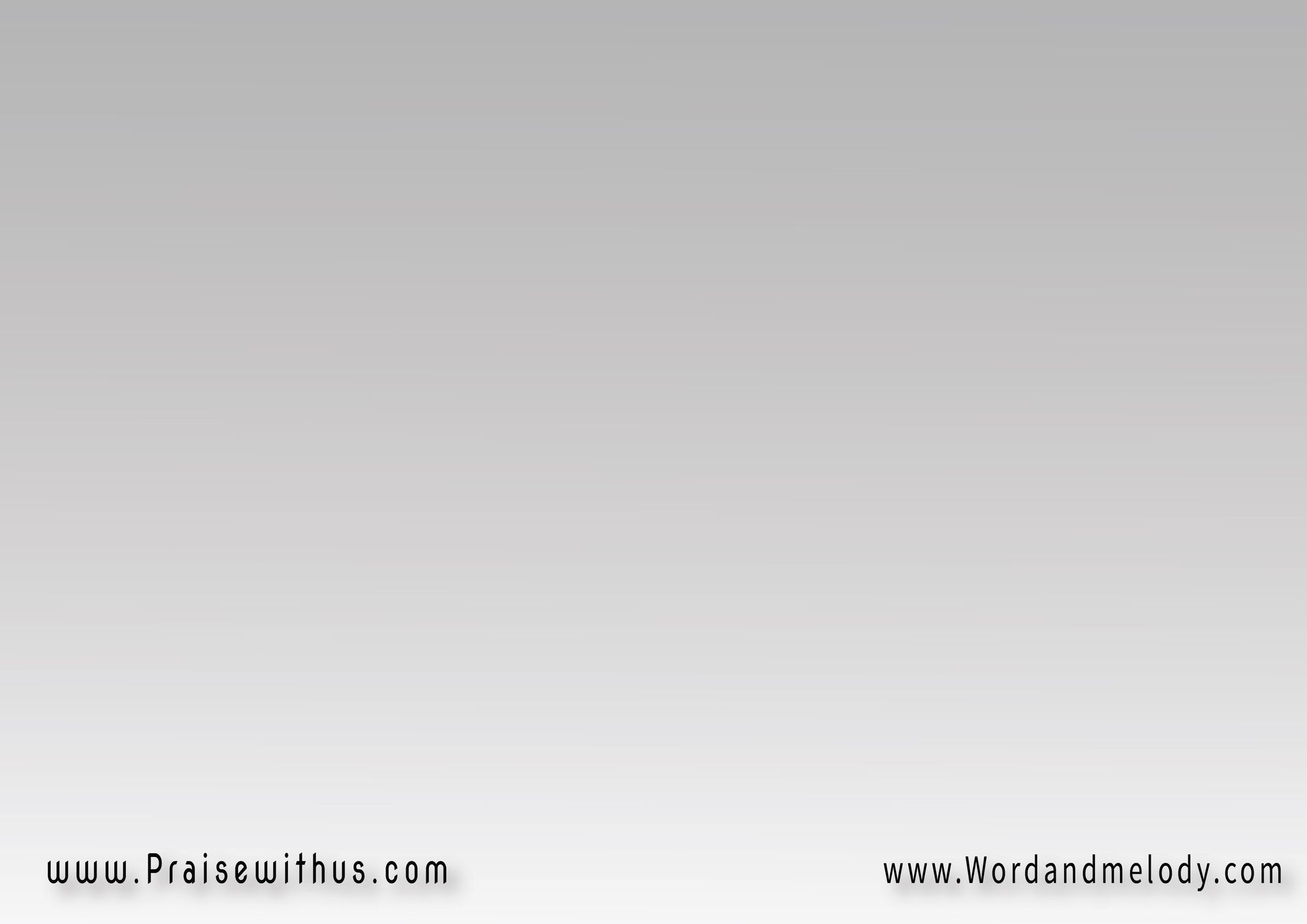 2-
زمان الكسر معاك يتغيرويفوت وقت عصيبوبتيجي بقوة للي إتحيردايما مش بتغيب
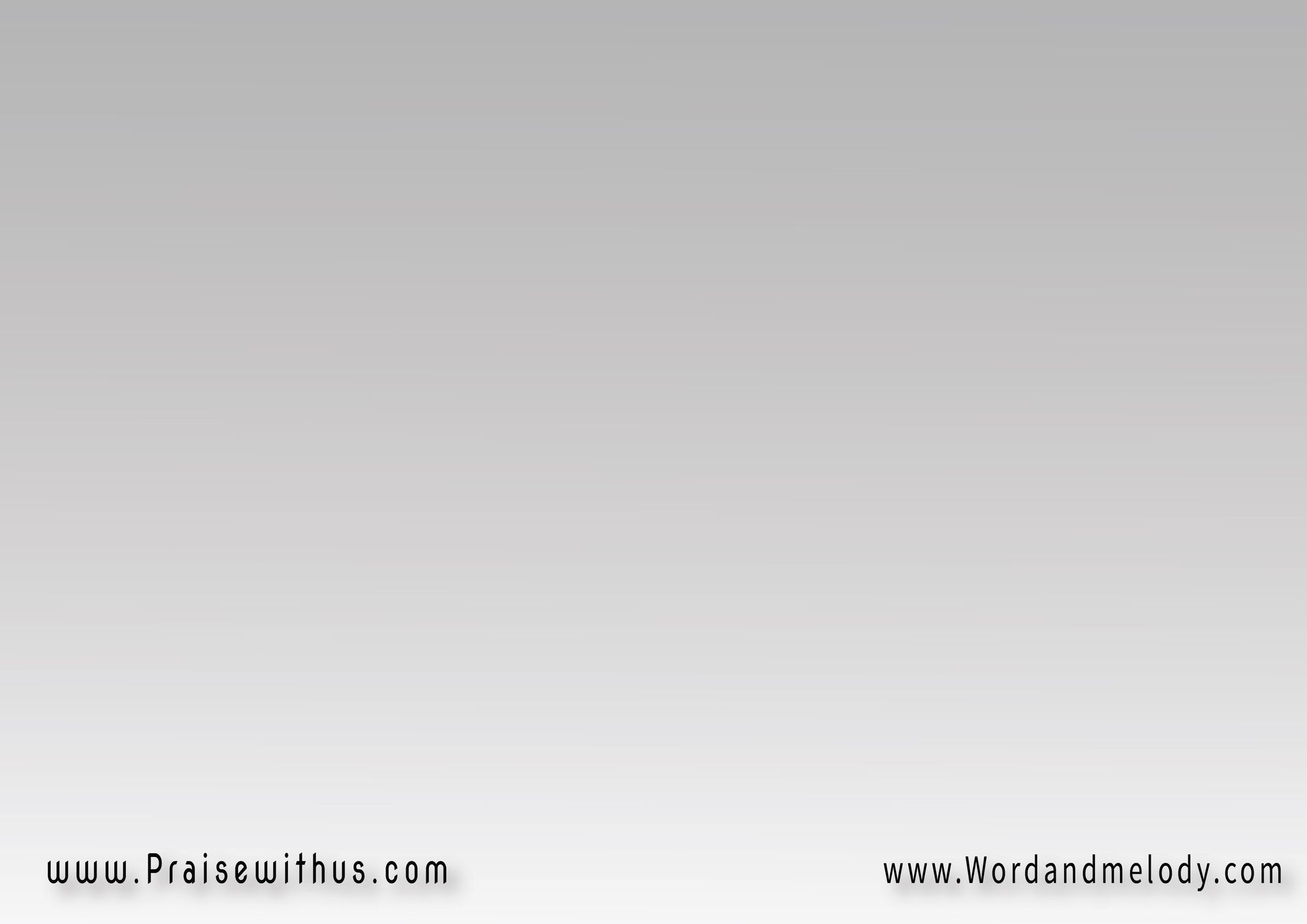 القرار:
اسمك فوق الكل بيعلاوسهم الخوف مكسوروعدك يحيي فى موتوبيملا قلب الضلمة بنور
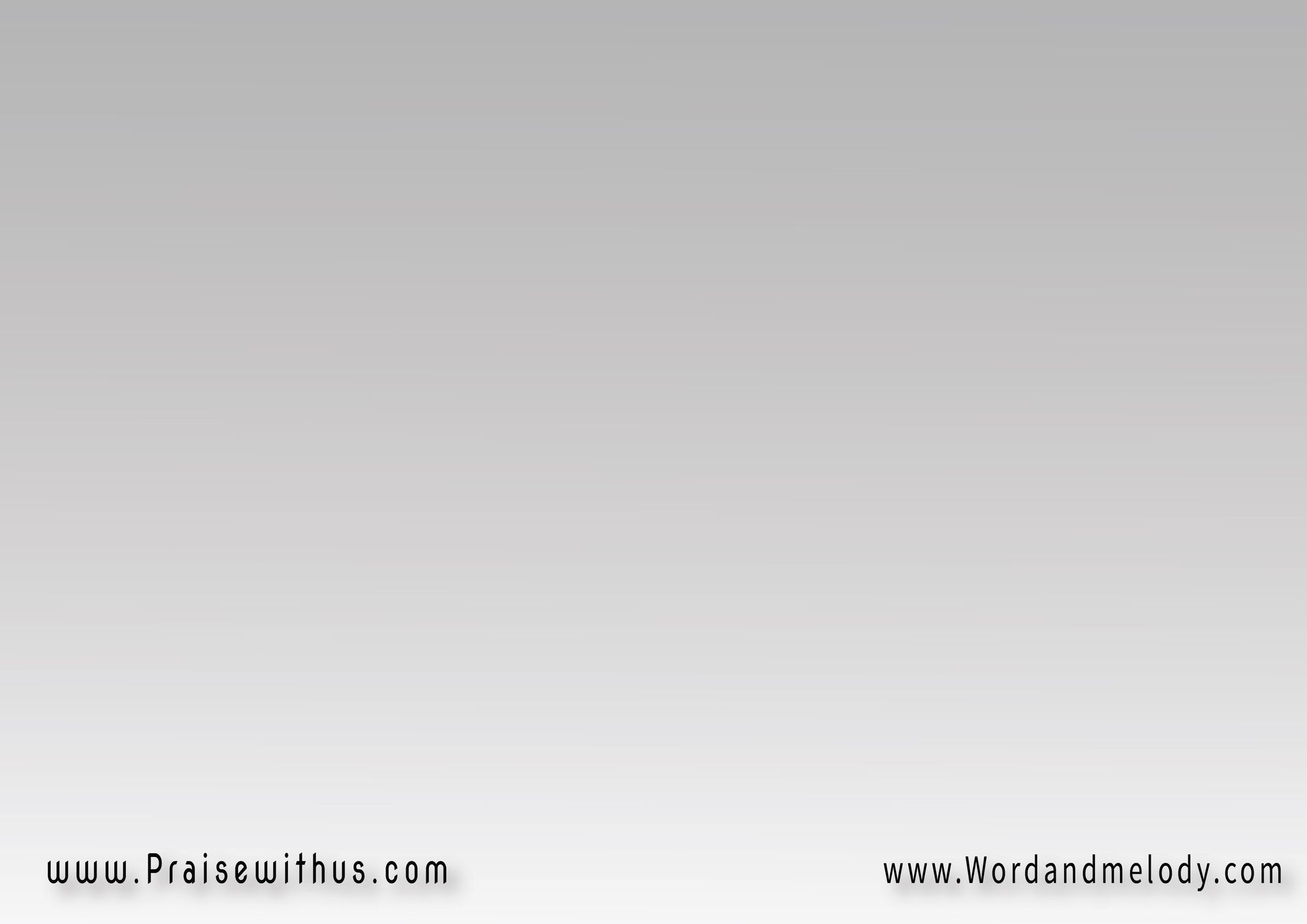 3-
وقلوب بتحارب باللي فداهاوسلام فى الآتونتغلب بكلامك وأنت معاهاتدوس كل الحصون
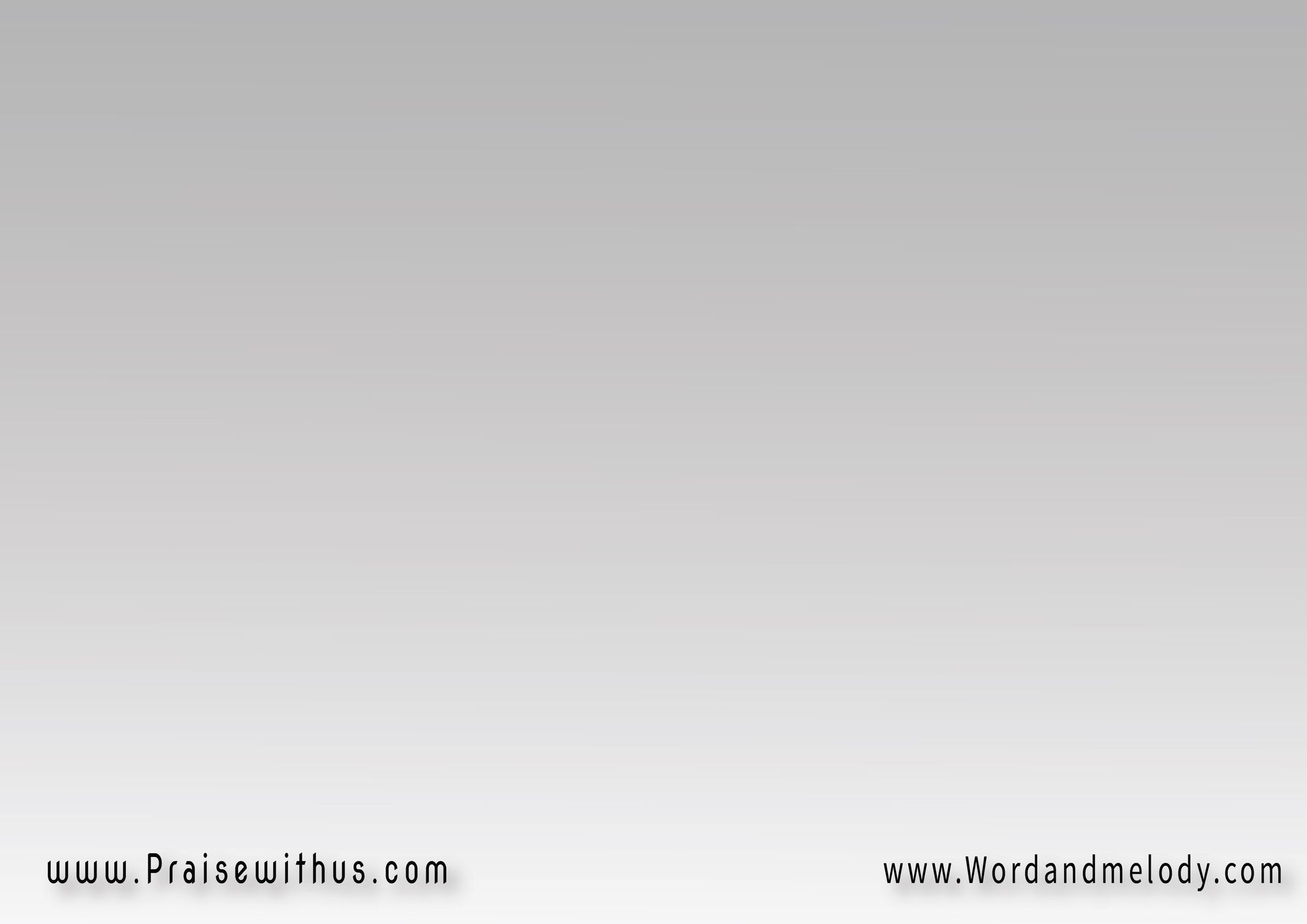 القرار:
اسمك فوق الكل بيعلاوسهم الخوف مكسوروعدك يحيي فى موتوبيملا قلب الضلمة بنور
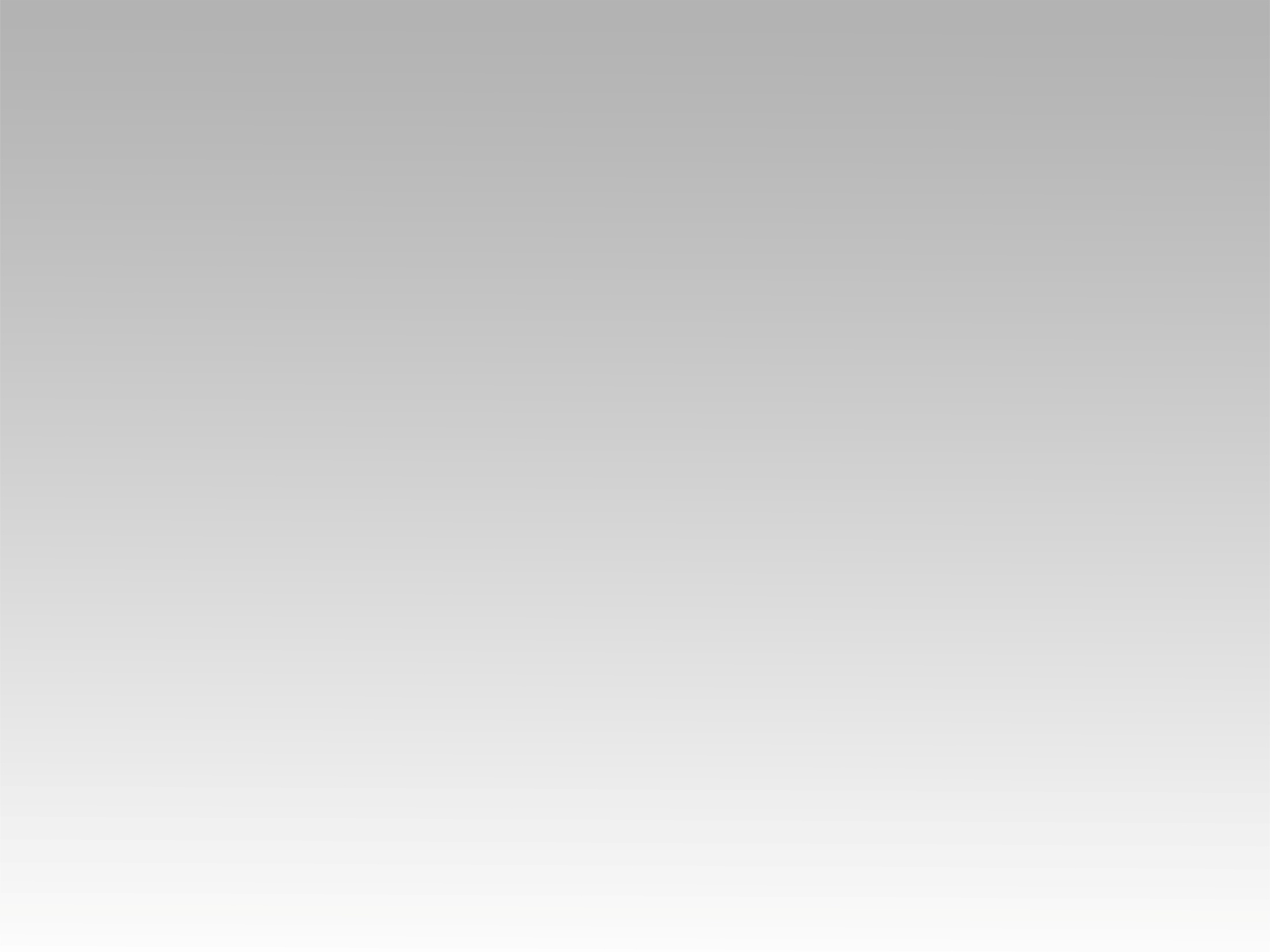 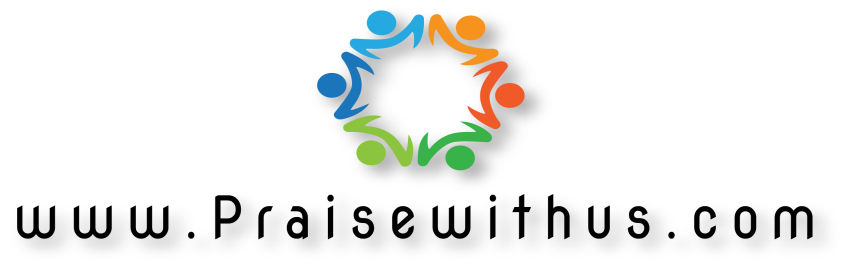